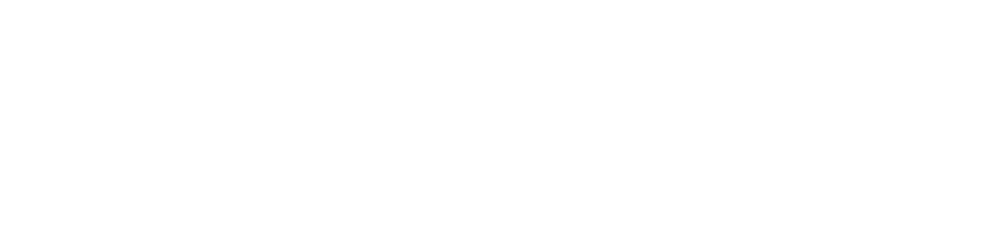 Sunday Morning
1 Thessalonians 5:11-15
Joshua Tapp
True Words Baptist Church – 1377 S. 20th St. Louisville, KY – TrueWordsBaptist.org
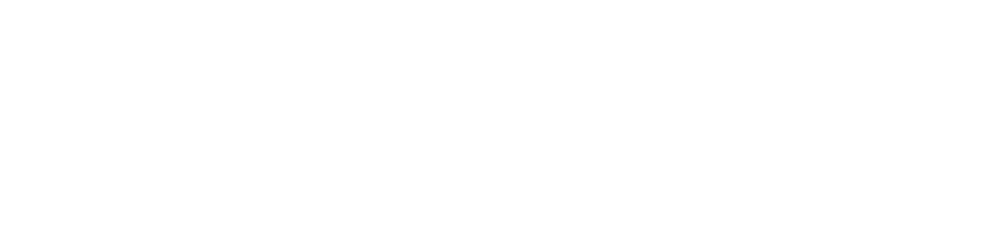 Title of the Sermon
Helping People
Who Will Not
Help Themselves
True Words Baptist Church – 1377 S. 20th St. Louisville, KY – TrueWordsBaptist.org
Psalm 1:1-3  Blessed is the man that walketh not in the counsel of the ungodly, nor standeth in the way of sinners, nor sitteth in the seat of the scornful.  2 But his delight is in the law of the LORD; and in his law doth he meditate day and night.  3 And he shall be like a tree planted by the rivers of water, that bringeth forth his fruit in his season; his leaf also shall not wither; and whatsoever he doeth shall prosper.
Genesis 2:24  Therefore shall a man leave his father and his mother, and shall cleave unto his wife: and they shall be one flesh.
Matthew 19:5  And said, For this cause shall a man leave father and mother, and shall cleave to his wife: and they twain shall be one flesh?
Ephesians 5:31  For this cause shall a man leave his father and mother, and shall be joined unto his wife, and they two shall be one flesh.
2 Thessalonians 3:10-11  For even when we were with you, this we commanded you, that if any would not work, neither should he eat.  11 For we hear that there are some which walk among you disorderly, working not at all, but are busybodies.
2 Thessalonians 3:11-12  For we hear that there are some which walk among you disorderly, working not at all, but are busybodies.  12 Now them that are such we command and exhort by our Lord Jesus Christ, that with quietness they work, and eat their own bread.
1 Timothy 5:13  And withal they learn to be idle, wandering about from house to house; and not only idle, but tattlers also and busybodies, speaking things which they ought not.
1 Timothy 5:14-15  I will therefore that the younger women marry, bear children, guide the house, give none occasion to the adversary to speak reproachfully.  15 For some are already turned aside after Satan.
Proverbs 21:25  The desire of the slothful killeth him; for his hands refuse to labour.
John 5:17  But Jesus answered them, My Father worketh hitherto, and I work.
Ephesians 5:3-7  But fornication, and all uncleanness, or covetousness, let it not be once named among you, as becometh saints;  4 Neither filthiness, nor foolish talking, nor jesting, which are not convenient: but rather giving of thanks.  5 For this ye know, that no whoremonger, nor unclean person, nor covetous man, who is an idolater, hath any inheritance in the kingdom of Christ and of God.  6 Let no man deceive you with vain words: for because of these things cometh the wrath of God upon the children of disobedience.  7 Be not ye therefore partakers with them.
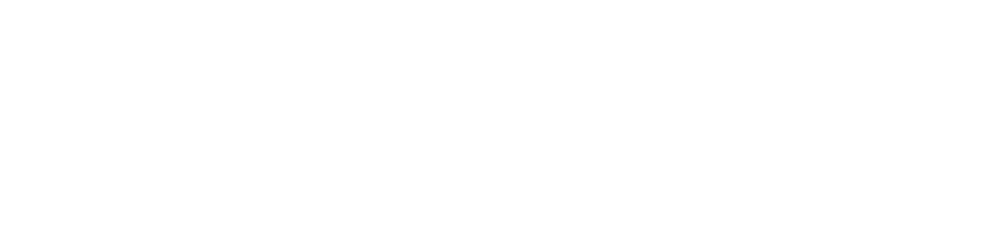 Visit Us:

TrueWordsBaptist.org
True Words Baptist Church – 1377 S. 20th St. Louisville, KY – TrueWordsBaptist.org